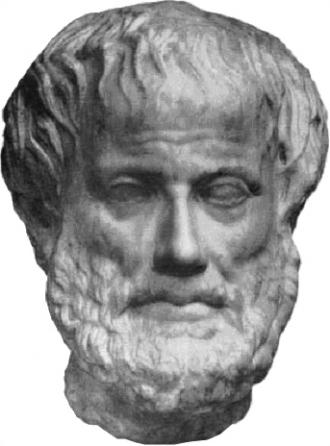 Development of the Field of Biomedical Ontology
Barry Smith
New York State Center of Excellence in Bioinformatics and Life Sciences
University at Buffalo
http://ontology.buffalo.edu/smith
1
http://ohd-ontology.org/page/What_constitutes_dental_research
http://ontology.buffalo.edu/smith
2
(Compressed) Ontology Timeline
360 BC: 	Aristotle’s Metaphysics
1879: 		Invention of modern logic (Boole, 
			Frege)
1920:		The problem of the Unity of 				Science (Logical Positivism)
1950		Birth of computing
http://ontology.buffalo.edu/smith
3
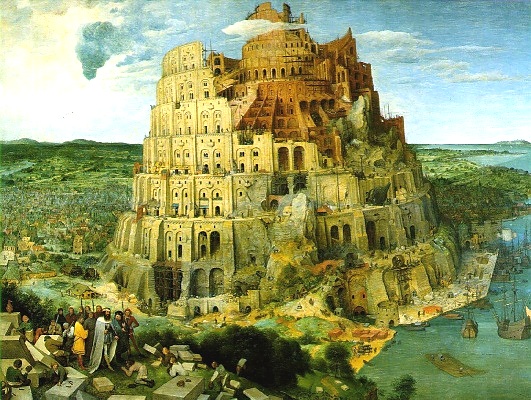 Ontology Timeline (contd.)
1970: 	AI, Robotics
1980:	KIF: Knowledge Interchange Format
1990: 	Human Genome Project
1999: 	The Gene Ontology (GO)
2000: 	Semantic Web (OWL)
2005: 	Open Biomedical Ontologies (OBO)
2007: 	National Center for Biomedical 				Ontology (NCBO) Bioportal
http://ontology.buffalo.edu/smith
5